December 17, 2014
Calvary Chapel of El Paso
Daniel 3:19-30
Daniel 3:19a
Then was Nebuchadnezzar full of fury, and the form of his visage was changed against Shadrach, Meshach, and Abednego:
Daniel 3:19b
therefore he spake, and commanded that they should heat the furnace one seven times more than it was wont to be heated.
Daniel 3:20
And he commanded the most mighty men that were in his army to bind Shadrach, Meshach, and Abednego, and to cast them into the burning fiery furnace.
Daniel 3:21
Then these men were bound in their coats, their hosen, and their hats, and their other garments, and were cast into the midst of the burning fiery furnace.
Daniel 3:22
Therefore because the king's commandment was urgent, and the furnace exceeding hot, the flame of the fire slew those men that took up Shadrach, Meshach, and Abednego.
Daniel 3:23
And these three men, Shadrach, Meshach, and Abednego, fell down bound into the midst of the burning fiery furnace.
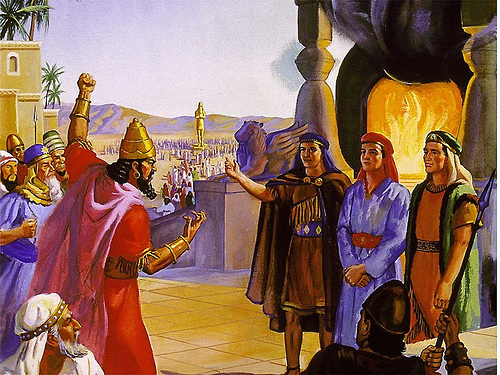 Daniel 3:16
Shadrach, Meshach, and Abednego, answered and said to the king, O Nebuchadnezzar, we are not careful to answer thee in this matter.
Daniel 3:17
If it be so, our God whom we serve is able to deliver us from the burning fiery furnace, and he will deliver us out of thine hand, O king.
Daniel 3:18
But if not, be it known unto thee, O king, that we will not serve thy gods, nor worship the golden image which thou hast set up.
Psalm 141:10
Let the wicked fall into their own nets, whilst that I withal escape.
Psalm 35:4
Let them be confounded and put to shame that seek after my soul: let them be turned back and brought to confusion that devise my hurt.
Psalm 35:5
Let them be as chaff before the wind: and let the angel of the LORD chase them.
Psalm 35:6
Let their way be dark and slippery: and let the angel of the LORD persecute them.
Psalm 35:7
For without cause have they hid for me their net in a pit, which without cause they have digged for my soul.
Psalm 35:8
Let destruction come upon him at unawares; and let his net that he hath hid catch himself: into that very destruction let him fall.
An Astonished King
Daniel 3:24a
Then Nebuchadnezzar the king was astonied, and rose up in haste, and spake, and said unto his counsellors,
Daniel 3:24b
Did not we cast three men bound into the midst of the fire? They answered and said unto the king, True, O king.
Daniel 3:25
He answered and said, Lo, I see four men loose, walking in the midst of the fire, and they have no hurt; and the form of the fourth is like the Son of God.
Daniel 3:26a
Then Nebuchadnezzar came near to the mouth of the burning fiery furnace, and spake, and said, Shadrach, Meshach, and Abednego,
Daniel 3:26b
…ye servants of the most high God, come forth, and come hither. Then Shadrach, Meshach, and Abednego, came forth of the midst of the fire.
Daniel 3:27a
And the princes, governors, and captains, and the king's counsellors, being gathered together, saw these men, upon whose bodies the fire had no power,
Daniel 3:27b
…nor was an hair of their head singed, neither were their coats changed, nor the smell of fire had passed on them.
Deuteronomy 31:8
And the LORD, he it is that doth go before thee; he will be with thee, he will not fail thee, neither forsake thee: fear not, neither be dismayed.
Joshua 1:5
There shall not any man be able to stand before thee all the days of thy life: as I was with Moses, so I will be with thee: I will not fail thee, nor forsake thee.
Joshua 1:9
Have not I commanded thee? Be strong and of a good courage; be not afraid, neither be thou dismayed: for the LORD thy God is with thee whithersoever thou goest.
Isaiah 43:2a
When thou passest through the waters, I will be with thee; and through the rivers, they shall not overflow thee:
Isaiah 43:2b
…when thou walkest through the fire, thou shalt not be burned; neither shall the flame kindle upon thee.
John 8:36
If the Son therefore shall make you free, ye shall be free indeed.
An Acknowledging King
Daniel 3:28a
Then Nebuchadnezzar spake, and said, Blessed be the God of Shadrach, Meshach, and Abednego, who hath sent his angel, and delivered his servants that trusted in him,
Daniel 3:28b
…and have changed the king's word, and yielded their bodies, that they might not serve nor worship any god, except their own God.
Daniel 3:29a
Therefore I make a decree, That every people, nation, and language, which speak any thing amiss against the God of Shadrach, Meshach, and Abednego,
Daniel 3:29b
…shall be cut in pieces, and their houses shall be made a dunghill: because there is no other God that can deliver after this sort.
Daniel 3:30
Then the king promoted Shadrach, Meshach, and Abednego, in the province of Babylon.
Romans 12:1
I beseech you therefore, brethren, by the mercies of God, that ye present your bodies a living sacrifice, holy, acceptable unto God, which is your reasonable service.
Romans 12:2
And be not conformed to this world: but be ye transformed by the renewing of your mind, that ye may prove what is that good, and acceptable, and perfect, will of God.
Matthew 10:32
Whosoever therefore shall confess me before men, him will I confess also before my Father which is in heaven.
Matthew 10:33
But whosoever shall deny me before men, him will I also deny before my Father which is in heaven.
1 Peter 5:5
Likewise, ye younger, submit yourselves unto the elder. Yea, all of you be subject one to another, and be clothed with humility: for God resisteth the proud, and giveth grace to the humble.
1 Peter 5:6
Humble yourselves therefore under the mighty hand of God, that he may exalt you in due time:
1 Peter 5:7
Casting all your care upon him; for he careth for you.
An Anticipated King?
2 Thessalonians 2:3
Let no man deceive you by any means: for that day shall not come, except there come a falling away first, and that man of sin be revealed, the son of perdition;
2 Thessalonians 2:4
Who opposeth and exalteth himself above all that is called God, or that is worshipped; so that he as God sitteth in the temple of God, shewing himself that he is God.
Revelation 13:8
And all that dwell upon the earth shall worship him, whose names are not written in the book of life of the Lamb slain from the foundation of the world.
Revelation 13:15
And he had power to give life unto the image of the beast, that the image of the beast should both speak, and cause that as many as would not worship the image of the beast should be killed.
Revelation 12:14
And to the woman were given two wings of a great eagle, that she might fly into the wilderness, into her place, where she is nourished for a time, and times, and half a time, from the face of the serpent.
2 Corinthians 3:2
Ye are our epistle written in our hearts, known and read of all men:
2 Corinthians 3:3
Forasmuch as ye are manifestly declared to be the epistle of Christ ministered by us, written not with ink, but with the Spirit of the living God; not in tables of stone, but in fleshy tables of the heart.
2 Corinthians 3:4
And such trust have we through Christ to God-ward:
2 Corinthians 3:5
Not that we are sufficient of ourselves to think any thing as of ourselves; but our sufficiency is of God;
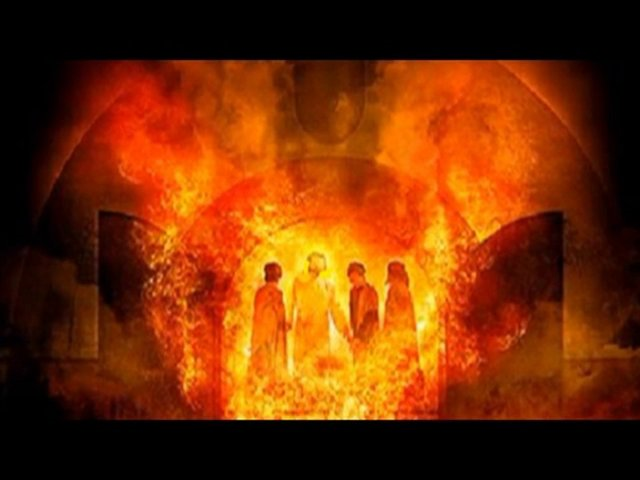